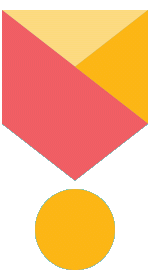 Super host           Daichan farm             guest house            kazue shito
すべての情報が12か国語対応です。
お料理もハラール・アレルギー・ベジタリアンのご希望をお伝えいただけますように(^^♪